TITLE GOESHERE
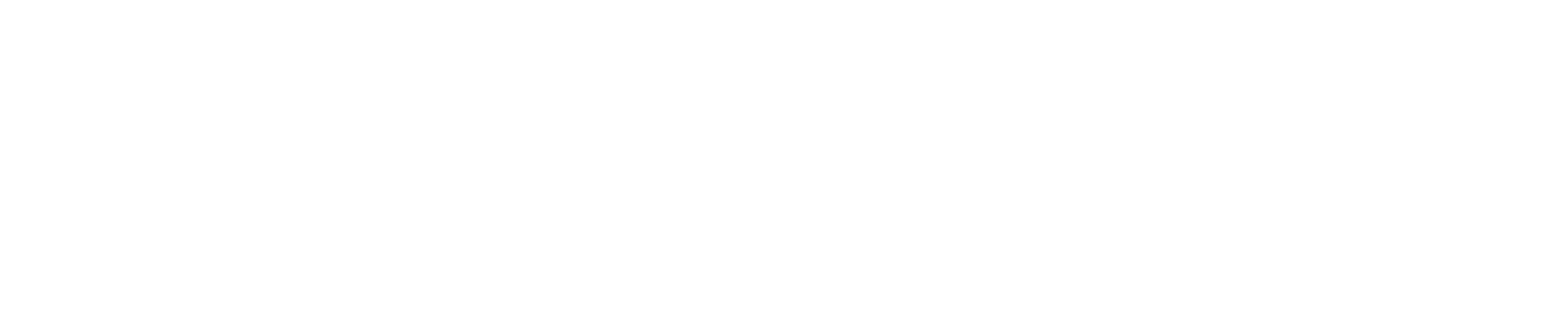 Author name(s): Author’s institution(s); Contact author email
SUBHEAD
SUBHEAD
Photo goes here
Table 1. Example
Text goes here. Make sure to stick with the same Calibri font throughout the poster to keep everything looking cohesive.
Text
REFERENCES
SUBHEAD
Figure 2. Example
SUBHEAD
Text
Text
SUBHEAD
Table 2. Example
SUBHEAD
Text
Text
Photo goes here
1. Swartz et al. Spine J 2014;14:996-1004.
2. Swartz et al. J Athl Train 2010;45(6):560-9.
3. Swartz et al. J Athl Train 2009; 44(3):306-31.
4. Gruppen et al. J Athl Train 2012;47(4)421-7.
Figure 1. Example